Эксплуатационное локомотивное депо Облучье
Инфраструктура:
3 детских сада (1 жд, 2 муниципальных).
3 среднеобразовательные школы.
 НУЗ Отделенческая поликлиника на станции  Облучье ОАО «РЖД» и Областная районная  больница.
г.Облучье (с 1938 г.) - административный  центр Облученского района Еврейской  автономной области.
Население составляет - 8 540 чел.
Штатная	численность	работников	-  1023 шт.ед. (работников локомотивных
-9 торговых центров.

 В случае положительного решения к переезду:
При наличии свободного жилищного фонда
бригад - 964 шт.ед.)
Протяженность участков обслуживания:  Облучье-Хабаровск – 343 км
Облучье-Белогорск – 325 км
Облучье - Волочаевка-2 – 293 км  Биробиджан – Облучье – 161 км  Биробиджан-Хабаровск – 182 км
Два вида тяги:
электровозная и тепловозная
Среднемесячная заработная плата: машинист инструктор лб –  106 573 руб.                                                            дежурный локомотивного  депо -  85 684 руб.                  машинист локомотива - 100 099 руб.  помощник машиниста локомотива –  
                                             80 351 руб.
Социальный пакет:
В Южных районах Дальнего Востока процентная надбавка к заработной плате за стаж работы в  данных районах или местностях – 10% по истечении первого года работы с  увеличением на 10 % за каждые последующие два года работы, но не выше 30 % заработка. Районный коэффициент –  30 %.
Ежегодный оплачиваемый отпуск – 50 к.д.
Компенсируемый социальный пакет – 13 800 руб. (значимые категории  персонала: помощник машиниста тепловоза хозяйственного  вида движения). 
Виды компенсации: отдых и санаторно-курортное лечение,  экскурсионные туры, летний отдых детей, взносы в НПФ «Благосостояние",  страховые продукты, уплаты процентов по ипотечному кредиту, оплата  медицинских услуг работникам, оплата образовательных учреждений, в том  числе детям работников, оплата детских садов, услуг няни, оказанных по  договору, услуг учреждений культуры детям работников, спортивных  учреждений, проезда общественным транспортом к месту работы, интернета  и сотовой связи.
Компенсация расходов: за пользование спортивными секциями, клубами  (волейбол, тяжелая атлетика, фитнес, горные лыжи (имеется горнолыжный  спуск, где для работников ОАО  «РЖД» льготная стоимость), в настоящий  момент проходит строительство бассейна – срок сдачи объекта 2021 г.
Компенсация работникам, расходов на оплату стоимости проезда и провоза багажа к месту проведения отпуска на Черноморском побережье Российской Федерации и обратно воздушным транспортом, а также расходов на оплату стоимости проезда и провоза багажа находящихся на их иждивении несовершеннолетних детей до 18 лет – один раз в год.
компании	–	возможность	предоставления
служебной квартиры.
     Стоимость аренды жилья:
  благоустроенное – от 15 000 руб.
  частное с печным отоплением – от 3000 руб.
      Стоимость приобретения жилья :
  1 - комнатная квартира от 900 000 руб.  
  
      Возмещение расходов при переезде на   работу в другую местность в соответствие со ст.169 ТК РФ.
Контактный телефон: 8 914 818 59 44 Новах Надежда Сергеевна     (заместитель начальника депо по кадрам и социальным вопросам)
Пункт подмены локомотивных бригад Вяземская эксплуатационного локомотивного депо Хабаровск II
г. Вяземский (с 1951 г.) - административный центр Вяземского  района Хабаровского края.
Население составляет - 12 999 чел.
Штатная численность работников 182 шт. ед. 
(работников  локомотивных бригад - 170 шт.ед.)
Протяженность участков обслуживания:
Вяземская – Хабаровск-II – 119 км  Вяземская – Ружино – 281 км
Вид тяги - тепловозная.
   Среднемесячная заработная плата:                             машинист инструктор лб – 96 844 руб.
дежурный пункта подмены – 101 066 руб. 
машинист локомотива - 82 421 руб.
помощник машиниста локомотива – 60 199 руб.
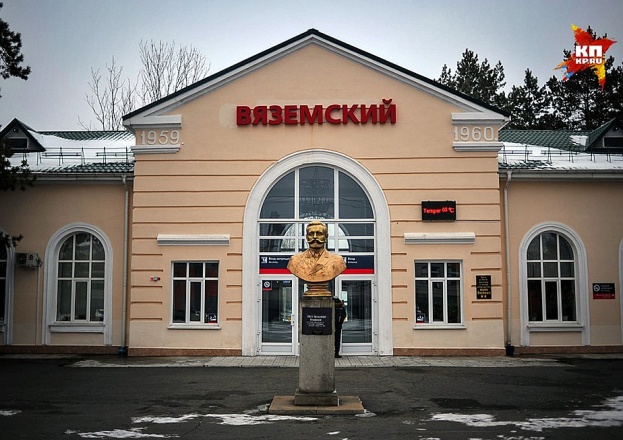 Социальный пакет:
         Ежегодный оплачиваемый отпуск – 50 к.д.
         В Южных районах Дальнего Востока на всех участках Хабаровского региона выплачивается процентная надбавка к заработной плате за стаж работы в данных районах или местностях – 10% по истечении первого года работы с увеличением на 10% за каждые последующие два года работы, но не свыше 30% заработка, районный коэффициент – 30%.
    Возмещение расходов при переезде на работу другую местность в соответствии со ст.169 ТК РФ. 
    Компенсация работникам, расходов на оплату стоимости проезда и провоза багажа к месту проведения отпуска на Черноморском побережье Российской Федерации и обратно воздушным транспортом, а также расходов на оплату стоимости проезда и провоза багажа находящихся на их иждивении несовершеннолетних детей до 18 лет – один раз в год.
Инфраструктура:                                                                                                  
  -    5 муниципальных детских садов.
  -  3 муниципальные среднеобразовательные  школы, 1 школа-интернат.
  -    Центральная районная больница.
  -    Дом культуры и отдыха.
  - Детская юношеская спортивная школа (Хоккей,  футбол, картинги, парашютный спорт). В настоящий  момент проходит строительство бассейна – срок  сдачи объекта 2021 г.
   -   Стадион «Локомотив».
   -   Школа искусств.
  -  7 торговых центров. 
При наличии свободного жилищного фонда компании –
возможность предоставления служебной квартиры.
     Стоимость аренды жилья: 
благоустроенное от 15 000 руб.                 
с печным отоплением от 3000 руб.
     Стоимость приобретения жилья:  
1 - комнатная квартира - от 1 200 000 руб.
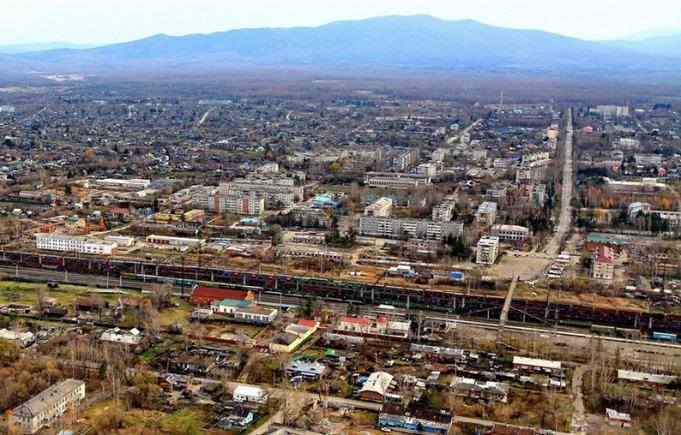 Контактный телефон: 8 996 310 91 94 Берц Оксана Валерьевна (заместитель начальника депо по кадрам и социальным вопросам)
с.Волочаевка-1	–	село	в	Смидовичском	районе  Еврейской автономной области.
Население составляет - 1 148 чел.
Штатная численность работников 161 шт.ед.
(работников  локомотивных бригад - 149 шт.ед. )
Протяженность участков обслуживания:
Волочаевка II - Комсомольск – 330 км,  Волочавка-2 – Сельгон – 162 км.
Вид тяги – тепловозная (в соответствие плану ДПР до 2025 г. запланирована 
электрификация участка)
Среднемесячная заработная плата:
машинист инструктор лб – 96 844 руб.
дежурный оборотного депо – 101 066 руб.
машинист локомотива - 83 942 руб.
помощник машиниста локомотива – 62 316 руб.
         Инфраструктура:
Детский сад (жд .)
НУЗ «Отделенческая поликлиника на ст.Хабаровск-1 ОАО «РЖД» 
   Социальный пакет:
   В Южных районах Дальнего Востока на всех участках Хабаровского региона выплачивается процентная надбавка к заработной плате за стаж работы в данных районах или местностях – 10% по истечении первого года работы с   увеличением на 10% за каждые последующие два года работы, но не выше 30% заработка. Районный 
коэффициент – 30%.
Компенсация работникам, расходов на оплату стоимости проезда и провоза багажа к месту проведения отпуска на Черноморском побережье Российской Федерации и обратно воздушным транспортом, а также расходов на оплату стоимости проезда и провоза багажа находящихся на их иждивении несовершеннолетних детей до 18 лет – один раз в год.
 Ежегодный оплачиваемый отпуск – 50 к.д.  
В случае положительного решения к переезду:
    При наличии свободного жилищного фонда компании – возможность предоставления служебной квартиры.
  Стоимость аренды жилья: 
   благоустроенное – от 8000 руб., частное с печным отоплением – от 2000 руб. 
  Стоимость приобретения жилья: 1 - комнатная квартира - от 1 200 000 руб. 
  Возмещение расходов при переезде на работу в другую местность в соответствии со ст.169 ТК РФ.
Контактный телефон: 8 996 310 91 94 Берц Оксана Валерьевна (заместитель начальника депо по кадрам и социальным вопросам)
Эксплуатационное локомотивное депо Ружино
г.Лесозаводск - город в Приморском крае  России. Расположен на реке Уссури в 349 км  от г.Владивосток.
Население составляет - 35 506 чел.  Штатная численность работников –
846 шт.ед. (работников локомотивных бригад
- 788 шт.ед.)
Инфраструктура:

9 детских муниципальных садов.
7 среднеобразовательных школ.
 Клиническая больница «РЖД-Медицина»  и
  Областная районная больница.
Бассейн
Стадион «Локомотив.
Протяженность участков обслуживания:  Ружино – Хабаровск-II – 399 км
Ружино – Смоляниново – 372км  Ружино – Уссурийск – 247 км
Ружино – Владивосток – 359 км
Два вида тяги:
электровозная и тепловозная
Социальный пакет: В Южных районах Дальнего Востока на всех участках  Хабаровского региона выплачивается процентная надбавка к заработной  плате за стаж работы в данных районах или местностях – 10% по истечении  первого года работы с увеличением на 10% за каждые последующие два  года работы, но не выше 30% заработка. Районный коэффициент – 30%.
Ежегодный оплачиваемый отпуск – 50 к.д.
            Компенсация расходов: за пользование спортивными секциями, клубами  (волейбол, тяжелая атлетика, фитнес, плавание (имеется закрытый  круглогодичный бассейн). 
             Компенсация работникам, расходов на оплату стоимости проезда и провоза багажа к месту проведения отпуска на Черноморском побережье Российской Федерации и обратно воздушным транспортом, а также расходов на оплату стоимости проезда и провоза багажа находящихся на их иждивении несовершеннолетних детей до 18 лет – один раз в год.
Дом культуры и отдыха.
- Школа искусств.
5 торговых центров.

 В	случае	положительного	решения                  к  переезду:
     
    При наличии свободного жилищного фонда    компании – возможность предоставления служебной квартиры.
       Стоимость аренды жилья:
  благоустроенное – от 14 000 руб.  
  с печным отоплением –  от 10 000 руб. 
       Стоимость приобретения жилья :
1 - комнатная квартира - от 900 000 руб.
      
      Возмещение расходов при переезде на работу в другую местность в соответствии со ст.169 ТК РФ.
Среднемесячная заработная плата: 
машинист инструктор лб – 101 073 руб.
Дежурный локомотивного депо  - 93 802 руб.
машинист локомотива – 104 740 руб.          
помощника машиниста – 79 028 руб.
Контактный телефон: 8 924 728 01 20 Трофимук Петр Сергеевич (заместитель начальника депо по кадрам и социальным вопросам)
Эксплуатационное локомотивное депо Смоляниново
Инфраструктура:
2 муниципальных детских сада.
Среднеобразовательная муниципальная школа.
Здравпункт.
Спортивный оздоровительный центр «Луч».
Дом культуры. 
3 торговых центра.
Школа искусств.

 В случае положительного решения к переезду:
    При наличии свободного жилищного фонда 
 компании – возможность предоставления 
 служебной квартиры.
     Стоимость аренды жилья:
 благоустроенное – от 15 000 руб.                  
     Стоимость приобретения жилья: 
 1 – комн. Квартира - от 1 500 000 руб.                            

    Возмещение расходов при переезде на работу в другую местность в соответствии со ст. 169 ТК РФ.
п.Смоляниново – поселок городского типа
(с 1947 г.),	административный центр
Шкотовского района в 89 км от г.Владивосток.

 Население составляет  - 6 715 чел.
Штатная  численность  работников-829 шт.ед. 
   (работников локомотивных бригад - 770 шт.ед.)
Протяженность участков обслуживания:
    Смоляниново – Ружино – 372 км   
    Смоляниново – Находка Узел –144 км

Два вида тяги:
электровозная и тепловозная
Социальный пакет:
В Южных районах Дальнего Востока на всех участках Хабаровского региона  выплачивается процентная надбавка к заработной плате за стаж работы в  данных  районах или  местностях  – 10%  по  истечении  первого  года  работы  с
       увеличением  на  10% за  каждые последующие два года  работы,  но не  выше
30% заработка. Районный коэффициент – 30%.
Ежегодный оплачиваемый отпуск – 50 к.д.
Компенсируемый социальный пакет – 13 800 руб. 
(значимые  категории персонала: машинист тепловоза маневровое движение, машинист  электровоза хозяйственное движение. 
 Компенсация работникам, расходов на оплату стоимости проезда и провоза багажа к месту проведения отпуска на Черноморском побережье Российской Федерации и обратно воздушным транспортом, а также расходов на оплату стоимости проезда и провоза багажа находящихся на их иждивении несовершеннолетних детей до 18 лет – один раз в год.
Компенсация расходов: за пользование спортивными секциями, клубами  (легкая атлетика, теннис, баскетбол, волейбол, мини футбол, бокс, карате).
Среднемесячная заработная плата :
машинист инструктор лб – 109 805 руб.
дежурный  локомотивного  депо – 99 836 руб.
машиниста локомотива – 113 091 руб.
помощника машиниста – 79 057руб.
Контактный телефон: 8 914 651 60 19 Карпелев Евгений Петрович (заместитель начальника депо по кадрам и социальным вопросам)
Эксплуатационное локомотивное депо Советская Гавань
Инфраструктура:
7 муниципальных детских садов.
3 средних образовательных муниципальных школы.
Поликлиника КГБУЗ «ЦРБ» .
Дом культуры.
Дворец спорта : бассейн, фитнес, тренажерный зал.
воздушным транспортом, в том числе и  находящимся на иждивении несовершеннолетних детей и иных несовершеннолетних лиц в возрасте до 18  лет.
   Компенсация  расходов:  за  пользование спортивными
секциями,     клубами     (волейбол,     тяжелая  атлетика). фитнес).
    Досрочное назначение страховой пенсии по старости  мужчинам по достижении возраста 50 лет , если они проработали  не менее 20 календарных лет в местностях  приравненных к районам Крайнего Севера , во вредных условиях 12,5 календарных лет, 25 календарных лет страхового стажа и женщинам  по достижении возраста 50 лет, если они проработали  не менее 17 календарных лет в местностях  приравненных к районам Крайнего Севера, 20 календарных лет страхового стажа, имеющим 2-ух детей.
    Единовременное пособие в размере двух должностных окладов (месячных тарифных ставок) и  единовременное пособие на каждого прибывающего с  ним члена его семьи в размере половины  должностного оклада (половины месячной тарифной ставки)работника. Возмещение расходов при переезде на работу в другую местность в соответствии со ст.169 ТК РФ.
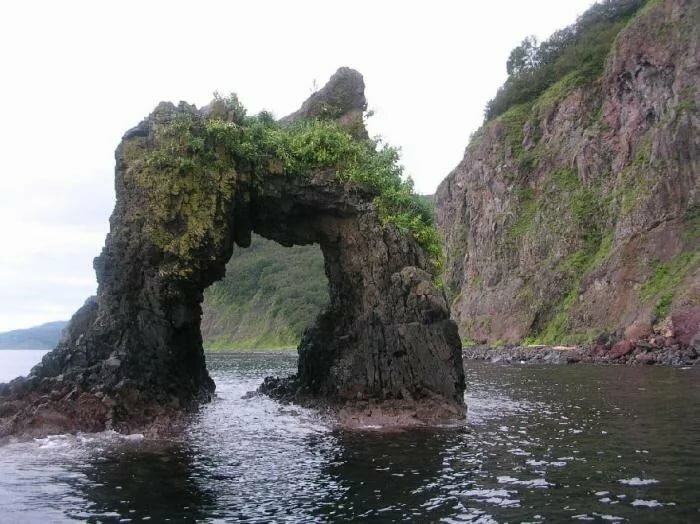 г.Советская Гавань – административный 
Центр Советско - Гаванского района.
Население - 23 550 чел.
Штатная	численность	работников	–
560 шт.ед.  (работников локомотивных бригад - 499 шт.ед.)
Протяженность участков обслуживания:
     Ванино - Высокогорная – 217 км
Вид тяги – тепловозная
Среднемесячная заработная плата:  
машинист инструктор лб – 150 438   руб.  
дежурный локомотивного депо – 115 697 руб.
машинист локомотива - 125 542 руб.
   помощник машиниста локомотива – 94 362 руб.
     В случае положительного решения к переезду:
При наличии свободного жилищного фонда компании –  возможность предоставления служебной квартиры.
Стоимость аренды жилья:
благоустроенное – от 18 000 руб.
Стоимость приобретения жилья :
1 – комн. квартира от 1 200 000 руб.
   Компенсируемый социальный пакет – 13 800  руб.
(значимые категории  персонала: помощник машиниста тепловоза хозяйственного  вида движения).
Социальный пакет:
В местностях, приравненных к районам Крайнего Севера  на участках Комсомольского региона выплачивается  процентная надбавка к заработной плате за стаж работы в  данных районах или местностях – 10% по  истечении  первого года работы с увеличением на 10% за каждый  последующий год работы, но не более 50% заработка.  Районный коэффициент – 50 %.
Ежегодный оплачиваемый отпуск – 58 к.д.
Бесплатный проезд на жд транспорте по РФ и СНГ - 1 раз  в год (в т.ч. детям работника до 18 лет). Билет на самолет к  месту отдыха – один раз в два года.
Компенсация работникам, расходов на оплату стоимости  проезда и провоза багажа к месту проведения отпуска на  Черноморском побережье Российской Федерации и обратно
Контактный телефон: 8 914 372 87 45 Копылов Евгений Юрьевич (заместитель начальника депо по кадрам и социальным вопросам)
Оборотное депо Высокогорная эксплуатационного локомотивного депо Советская Гавань
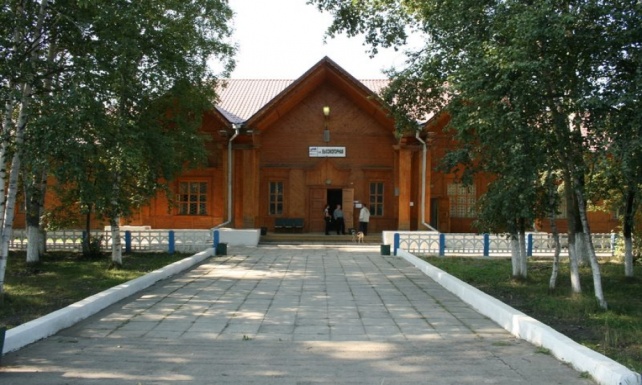 Инфраструктура:
1 муниципальный детский сад.
1 средне образовательная муниципальная школа.
Поликлиника «ЦРБ» .
Дом культуры.
тренажерный зал на территории депо.
воздушным транспортом, в том числе и  находящимся на иждивении несовершеннолетним детям – один раз в год.
    Досрочное назначение страховой пенсии по старости  мужчинам по достижении возраста 50 лет , если они проработали  не менее 20 календарных лет в местностях  приравненных к районам Крайнего Севера , во вредных условиях 12,5 календарных лет, 25 календарных лет страхового стажа и женщинам  по достижении возраста 50 лет, если они проработали  не менее 17 календарных лет в местностях  приравненных к районам Крайнего Севера,  20 календарных лет страхового стажа, имеющим 2-ух детей.
    Единовременное пособие в размере двух должностных окладов (месячных тарифных ставок) и  единовременное пособие на каждого прибывающего с  ним члена его семьи в размере половины  должностного оклада (половины месячной тарифной ставки)работника. Возмещение расходов при переезде на работу в другую местность в соответствии со ст.169 ТК РФ.
    Молодым специалистам согласно Положению «О молодом специалисте»  выплачивается единовременная выплата в размере 250 000 руб. Выплачивается вознаграждение в размере половины должностного оклада (месячной тарифной ставки) по истечении первого и второго года работы в подразделениях на станциях, находящихся в отдаленной местности.
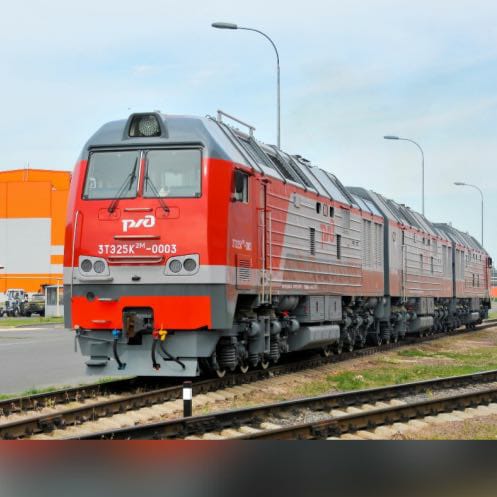 п.Высокогорный – поселок в Ванинском районе 
Хабаровского края.
Население - 3 500 чел.
Штатная	численность	работников	–
228 шт.ед.  (работников локомотивных бригад - 214 шт.ед.)
Протяженность участков обслуживания:    
Высокогорная – Ванино – 217 км
Высокогорная – Комсомольск-На-Амуре – 220 км
Вид тяги – тепловозная
   Среднемесячная заработная плата:  
машинист инструктор лб – 150 438   руб.  
дежурный локомотивного депо – 115 697 руб.
машинист локомотива - 125 542 руб.
   помощник машиниста локомотива – 94 362 руб.
 
                  В случае положительного решения к переезду:
   При наличии свободного жилищного фонда компании 
   –  возможность предоставления служебной квартиры. 
   Имеется общежитие.
   Стоимость аренды жилья:
   благоустроенное – от 5 000 руб.
   Стоимость приобретения жилья :
  1 – комн. квартира от 400 000 руб.
Социальный пакет:
В местностях, приравненных к районам Крайнего Севера  на участках Комсомольского региона выплачивается  процентная надбавка к заработной плате за стаж работы в  данных районах или местностях – 10% по  истечении  первого года работы с увеличением на 10% за каждый  последующий год работы, но не более 50% заработка.  Районный коэффициент – 50 %.
Ежегодный оплачиваемый отпуск – 58 к.д.
Бесплатный проезд на жд транспорте по РФ и СНГ - 1 раз  в год (в т.ч. детям работника до 18 лет). Билет на самолет к  месту отдыха – один раз в два года.
Компенсация работникам, расходов на оплату стоимости  проезда и провоза багажа к месту проведения отпуска на  Черноморском побережье Российской Федерации и обратно
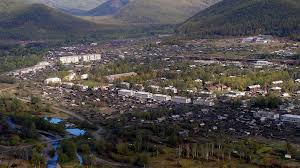 Контактный телефон: 8 914 372 87 45 Копылов Евгений Юрьевич (заместитель начальника депо по кадрам и социальным вопросам)
Эксплуатационное локомотивное депо Тында
Выплата за стаж работы  в районах БАМа каждые 5 лет по 1,5 оклада (тарифной ставки). Выплачивается стимулирующая надбавка в размере 10% оклада (тарифной ставки).
    Компенсация работникам, расходов на оплату стоимости проезда и провоза багажа к месту проведения отпуска на Черноморском побережье Российской Федерации и обратно воздушным транспортом, а также расходов на оплату стоимости проезда и провоза багажа находящихся на их иждивении несовершеннолетних детей до 18 лет – один раз в год.
     Досрочное назначение страховой пенсии по старости  мужчинам по достижении возраста 50 лет , если они проработали  не менее 20 календарных лет в местностях  приравненных к районам Крайнего Севера , во вредных условиях 12,5 календарных лет, 25 календарных лет страхового стажа и женщинам  по достижении возраста 50 лет, если они проработали  не менее 17 календарных лет в местностях  приравненных к районам Крайнего Севера, 20 календарных лет страхового стажа, имеющим 2-х детей.
    Оплата стоимости проезда работника и членов его семьи в пределах территории Российской Федерации по фактическим расходам, а также стоимости провоза багажа по фактическим расходам при переезде. 
   Единовременное пособие в размере двух должностных окладов (месячных тарифных ставок) и  единовременное пособие на каждого прибывающего с  ним члена его семьи в размере половины  должностного оклада (половины месячной тарифной  ставки) работника.
   Процентная надбавка к заработной плате за стаж  работы в данных районах или местностях – 10%  по  истечении первого года работы с увеличением на 10%  за каждый последующий год работы, но не более 50%  заработка, районный коэффициент –        70 %.
г.Тында (с 1975 г. в России) - город в Амурской области России. Население составляет 32 990 человек. 
Штатная численность 1751 шт.ед. 
(работников локомотивных бригад - 1592 шт.ед.)
          Протяженность участков обслуживания:
Тында – Верхнезейск – 345 км
Тында – Юктали – 337 км
Тында – Сковородино – 212 км
Тында – Беркакит – 220 км
          Вид тяги – тепловозная
          Среднемесячная заработная плата:
машинист инструктор лб –  152 404 руб.
дежурный основного депо – 145 789 руб.
машинист локомотива - 135 099 руб.
помощник машиниста локомотива – 100 101 руб.
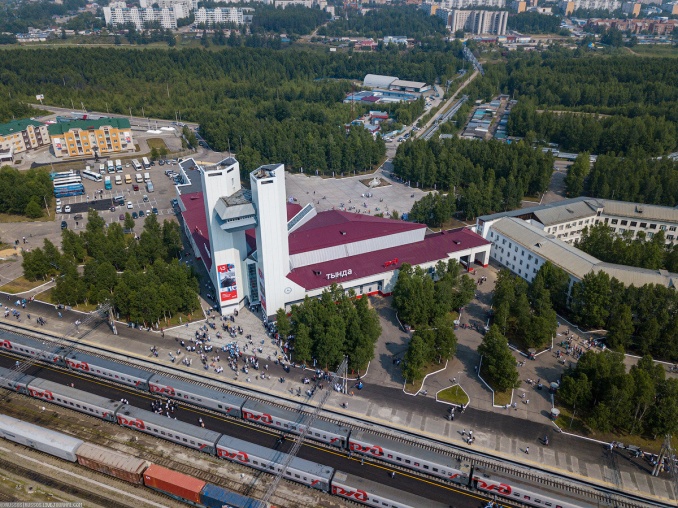 Инфраструктура:
- 7 муниципальных детских садов.  
- 5 среднеобразовательных школ (Классическая гимназия №2).
 НУЗ «Отделенческая больница на станции Тында» ОАО «РЖД», ГАУЗ АО Тындинская больница. 
 стадион «БАМ».
 Дворец спорта (фитнес, тренажерный зал).
 9 торговых центров.
В случае положительного решения к переезду:
       При наличии свободного жилищного фонда компании, есть возможность на предоставление служебной квартиры.
      Стоимость аренды жилья: 
благоустроенное – от 20 000 руб.
      Стоимость приобретения жилья: 
1 – комнатная квартира - от  1 400 000 руб.
      Молодым специалистам согласно Положению «О молодом специалисте»  выплачивается единовременная выплата в размере 250 000 руб. Выплачивается вознаграждение в размере половины должностного оклада (месячной тарифной ставки) по истечении первого и второго года работы в подразделениях на станциях, находящихся в отдаленной местности.
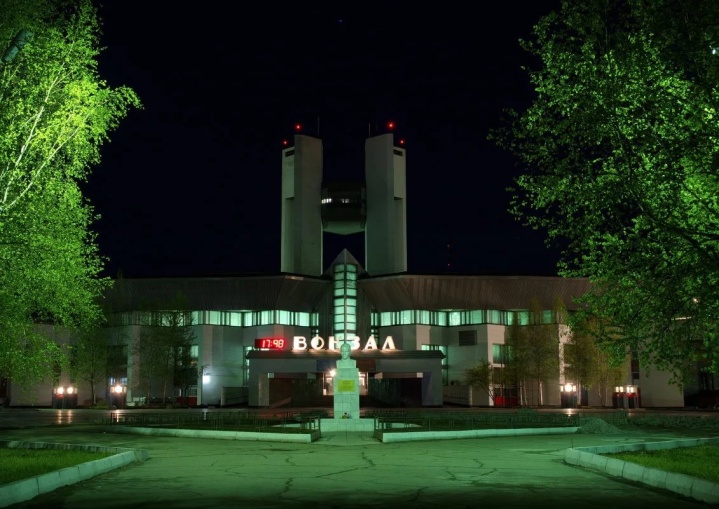 Социальный пакет:
     Ежегодный оплачиваемый отпуск у работников локомотивных бригад  от 58 к.д. – 66 к.д.
     Бесплатный проезд на жд транспорте по РФ и СНГ один раз в год (в т.ч. детям работника до 18 лет).                                                                                  Билет на самолет к месту отдыха – один раз в два года.
   Компенсируемый социальный пакет – 13 800  руб. (значимые категории  персонала: помощник машиниста тепловоза хозяйственного  вида движения).
Контактный телефон: 8 961 221 88 93  Шилько Роман Дмитриевич (заместитель начальника депо по кадрам и социальным вопросам)
Эксплуатационное локомотивное депо Новый Ургал
Социальный пакет: 
Ежегодный оплачиваемый отпуск – 58 к.д.
Компенсируемый социальный пакет – 13 800  руб. (значимые категории  персонала: помощник машиниста тепловоза грузового  вида движения). 
Процентная надбавка к заработной плате за стаж  работы в данных районах или местностях – 10%  по  истечении первого года работы с увеличением на 10%  за каждый последующий год работы, но не более 50%  заработка, районный коэффициент – 70 %.
Выплата за стаж работы  в районах БАМа каждые 5 лет по 1,5 оклада (тарифной ставки). Выплачивается стимулирующая надбавка в размере 10% оклада (тарифной ставки).
Досрочное назначение страховой пенсии по старости  мужчинам по достижении возраста 50 лет , если они проработали  не менее 20 календарных лет в местностях  приравненных к районам Крайнего Севера , во вредных условиях 12,5 календарных лет, 25 календарных лет страхового стажа и женщинам  по достижении возраста 50 лет, если они проработали  не менее 17 календарных лет в местностях  приравненных к районам Крайнего Севера, 20 календарных лет страхового стажа, имеющим 2-х детей.
        Оплата стоимости проезда работника и членов его семьи в пределах территории Российской Федерации по фактическим расходам, а также стоимости провоза багажа по фактическим расходам при переезде. 
       Единовременное пособие в размере двух должностных окладов (месячных тарифных ставок) и  единовременное пособие на каждого прибывающего с  ним члена его семьи в размере половины  должностного оклада (половины месячной тарифной  ставки) работника.
Право на получение от ОАО «РЖД» денежных  средств, для приобретения жилого помещения в  собственность. 
Молодым специалистам согласно Положению «О молодом специалисте»  выплачивается единовременная выплата в размере                            250 000 руб. Выплачивается вознаграждение в размере половины должностного оклада (месячной тарифной ставки) по истечении первого и второго года работы в подразделениях на станциях, находящихся в отдаленной местности.
пгт. Новый Ургал – поселок городского типа в
          Верхнебуреинском районе Хабаровского края.
        Население составляет - 6 182 чел.
          Штатная численность работников 757 шт.ед. 
       (работников  локомотивных бригад - 686 шт.ед.)
 
 Протяженность участков обслуживания:    
   Ургал – Постышево – 314 км
   Ургал – Тырма – 158 км
   Ургал – Февральск – 282 км
      Вид тяги – тепловозная тяга.
Среднемесячная заработная плата: 
Машинист инструктор лб – 134 233 руб.
Дежурный локомотивного депо – 125 484 руб.
машинист  локомотива - 135 050 руб.
помощник  машиниста локомотива – 101 311 руб.
Инфраструктура:
3 детских сада (1 железнодорожный, 2 муниципальных).
 2 среднеобразовательные школы (1 школа-интернат, 1  муниципальная).
 Отделенческая поликлиника на станции Новый Ургал ОАО «РЖД», районная больница в п. Чегдомын.
 2 торговых центра.
        В случае положительного решения к переезду:
    При наличии свободного жилищного фонда компании – возможность предоставления служебной квартиры.
        Стоимость аренды жилья: 
 благоустроенное – от 15 000 р.
        Стоимость приобретения жилья:
 1 – комнатная квартира - от  1 200 000 руб.
Бесплатный проезд на жд транспорте по РФ и СНГ - 1 раз  в год (в т.ч. детям работника до 18 лет). Билет на самолет к  месту отдыха – один раз в два года.
Компенсация работникам, расходов на оплату стоимости  проезда и провоза багажа к месту проведения отпуска на Черноморском побережье Российской Федерации и обратно воздушным транспортом, в том числе и находящимся на иждивении несовершеннолетним детям  -  один раз в год.
.
Контактный телефон: 8 914 174 76 62   Шейко Виктория Климовна (заместитель начальника депо по кадрам и социальным вопросам)
Эксплуатационное локомотивное Партизанск
Компенсация работникам, расходов на оплату стоимости  проезда и провоза багажа к месту проведения отпуска на  Черноморском побережье Российской Федерации и обратно воздушным транспортом, в том числе и находящимся на иждивении несовершеннолетним детям  -  один раз в год.

В случае положительного решения к  переезду:
    При наличии свободного жилищного фонда компании – возможность предоставления служебной квартиры.
          Стоимость аренды жилья: 
 благоустроенное – от 10 000 р.
          Стоимость приобретения жилья:
 1 – комнатная квартира - от  480 000 руб.                                                                 


Инфраструктура:
- 5 муниципальных детских садов.
г.Партизанск город в Приморском крае  России. Административный центр
Партизанского округа.
    Население составляет  - 36 992 чел.
Штатная численность работников – 529  шт.ед. (работников локомотивных бригад - 479 шт.ед.)
Протяженность участков обслуживания:  Владивосток-Ружино – 359 км
Находка Узел – Ружино – 516 км
Социальный пакет: 
В Южных районах Дальнего Востока процентная надбавка к заработной плате за стаж работы в  данных районах или местностях – 10% по истечении первого года работы с  увеличением на 10 % за каждые последующие два года работы, но не выше 30 % заработка. Районный коэффициент –  30 %.
Ежегодный оплачиваемый отпуск – 50  к.д.
Компенсация  расходов:  за  пользование спортивными секциями,    клубами     (волейбол,     тяжелая  атлетика, фитнес).
Два вида тяги: электровозная и тепловозная.

  Среднемесячная заработная плата:  
машинист инструктор лб – 109 176 руб.
дежурный локомотивного депо -109 699 руб.
машинист локомотива – 91 422 руб.
      помощника машиниста – 56 308 руб.
Возмещение расходов работника и членов его семьи в пределах территории Российской Федерации по фактическим расходам, а также стоимости провоза багажа по фактическим расходам при переезде
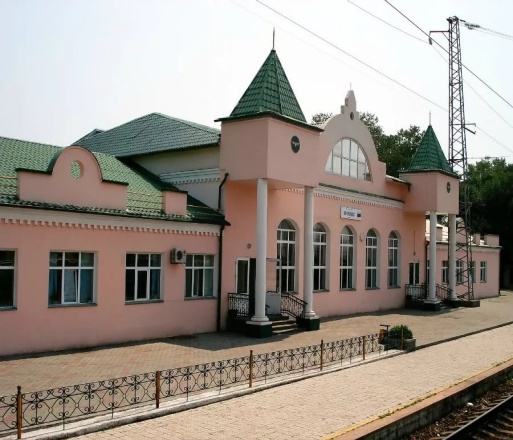 5 среднеобразовательных школ.
Центральная городская  больница, Клиническая
больница РЖД Медицина
- Бассейн.
- Кинотеатр.
- Дом культуры.
- Спортивный комплекс.
- 3 торговых центра.
Контактный телефон: 8 914 661 08 85   Мефтохутдинов Юрий Ганиядович (заместитель начальника депо по кадрам и социальным вопросам)
Процентная надбавка к заработной плате за стаж  работы в данных районах или местностях – 10%  по  истечении первого года работы с увеличением на 10%  за каждые последующие 6 мес. работы, но не более 50%  заработка, районный коэффициент – 60 %.
Бесплатный проезд на жд транспорте по РФ и СНГ - 1 раз  в год (в т.ч. детям работника до 18 лет). Билет на самолет к  месту отдыха – один раз в два года.
Компенсация работникам, расходов на оплату стоимости  проезда и провоза багажа к месту проведения отпуска на  Черноморском побережье Российской Федерации и обратно воздушным транспортом, в том числе и находящимся на иждивении несовершеннолетним детям  - лдин раз в год.
 Досрочное назначение страховой пенсии по старости мужчинам по достижении возраста 60 лет и женщинам по достижении возраста 55 лет, если они проработали не менее 15 календарных лет в районах Крайнего Севера либо не менее 20 календарных лет в приравненных к ним местностях и имеют страховой стаж соответственно не менее 25 и 20 лет. 
             Оплата стоимости проезда работника и членов его семьи в пределах территории Российской Федерации по фактическим расходам, а также стоимости провоза багажа по фактическим расходам при переезде. 
             Единовременное пособие в размере двух должностных окладов (месячных тарифных ставок) и  единовременное пособие на каждого прибывающего с  ним члена его семьи в размере половины  должностного оклада (половины месячной тарифной  ставки) работника.
    Право на получение от ОАО «РЖД» денежных  средств, для приобретения жилого помещения в  собственность.
г.Южно-Сахалинск – административный центр 
Сахалинской  области. 
Население составляет – 200 636 чел.
Штатная численность работников -360 шт.ед. 
  (работников локомотивных бригад - 291 шт.ед.)

   Вид тяги: тепловозная.
  Среднемесячная заработная плата:
  машинист инструктор лб – 115 100 руб.
  дежурный локомотивного депо – 100 953 руб.
  машинист локомотива - 110 975 руб.
  помощник машиниста  локомотива – 95 173 руб.
Инфраструктура:
 58 детских муниципальных садов.
 25 средних общеобразовательных учреждений (14 - МБОУ  СОШ, 2 - вечерних школы , 3 - Гимназии, 3 - МАОУ Лицей, Кадетская школа).
 ЧУЗ «Медицина-РЖД» г. Южно-Сахалинск, Сахалинская  областная клиническая больница, городская больница им.  Анкудинова, 4 городских поликлиники, 2 Госпиталя МВД и  Погранвойск.                                                                                                               
 
  В случае положительного решения к переезду: 
 При наличии свободного жилищного фонда компании  возможность  предоставления служебной квартиры.
   Стоимость аренды жилья:
 благоустроенное – от  25 000 руб.
   Стоимость приобретения жилья - от 4 500 000 руб. 

Социальный пакет: 
   Ежегодный оплачиваемый отпуск – 58 к.д.
Контактный телефон:  8 914 746 56 09 Мальцев  Андрей Сергеевич (и.о.заместителя начальника депо по кадрам и социальным вопросам)
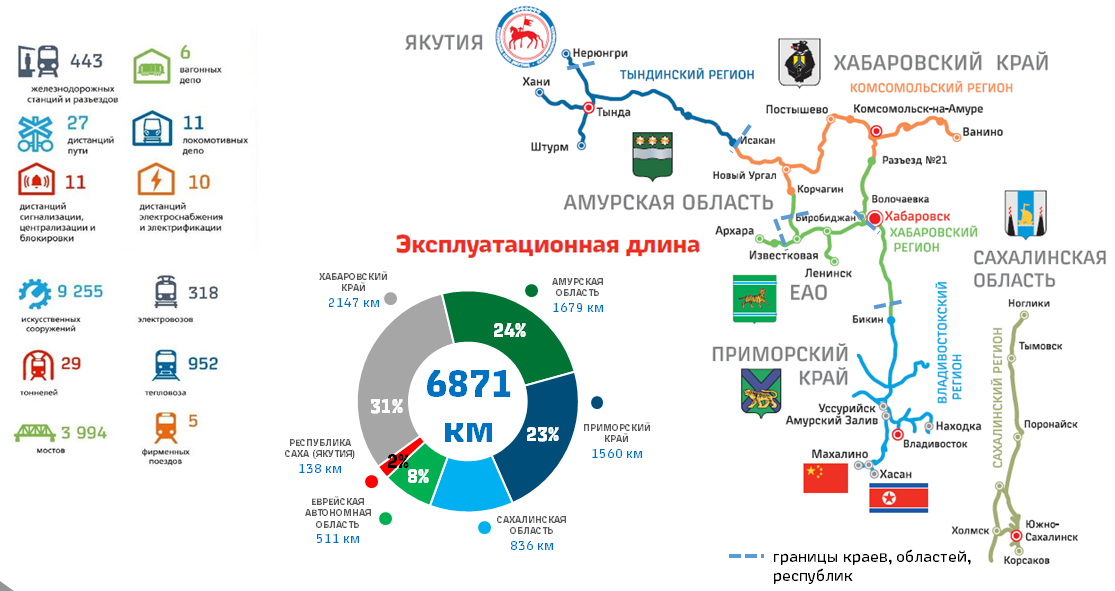